Из всех…знаний и умений самым  
                                                                                важным, самым необходимым 
                                             для жизненной деятельности является,
                                                 конечно, умение ясно, понятно,
                                                   красиво говорить на своём языке.
                                                                                                                                                    В.И. Чернышёв
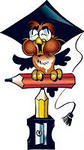 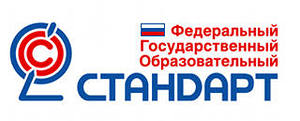 «Решение проблем преемственности в  развитии речи учащихсяпри  внедрении ФГОС»
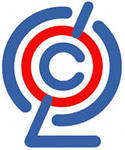 Компетенция в переводе с латинского competentia означает круг вопросов, в которых человек хорошо осведомлен, обладает познаниями и опытом.
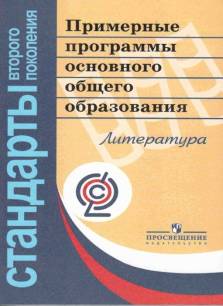 Три сквозные содержательные линии в УМК «Начальная школа 21 века»
содержание, обеспечивающее формирование коммуникативной компетенции; 
содержание, обеспечивающее формирование языковой и лингвистической компетенции; 
содержание, обеспечивающее формирование культуроведческой компетенции.
овладение различными видами трансформации текста
ориентацию на текст как на центральную единицу обучения и результат изучения предмета
Учебник реализует коммуникативно-когнитивный подход в обучении, что означает
интеграцию процесса изучения системы языка и процесса речевого развития ученика
развитие умения рассуждать, выдвигать гипотезы, решать проблемы
применение приобретенных знаний, умений и навыков в повседневной жизни
формирование познавательных и коммуникативных универсальных учебных действий
развитие мыслительных способностей учащихся
Роль текста в УМК
Текст  не только объект языкового и речеведческого анализа, но и 
-образец  для создания собственного речевого произведения  с учётом всех социальных и прагматических факторов (особенностей ситуации и сферы общения, культурно-исторических фоновых знаний); 
-текст задаёт предметную сторону речевого высказывания, является одним из средств создания ситуаций, на основе которых происходит реальное речевое общение.
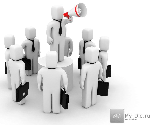 Круглый стол 
«Коммуникативно-деятельностный  подход в современной учебно-методической литературе по развитию речи»
Интерактивная игра 
«Технологии формирования коммуникативной компетенции учащихся на уроках развития речи»
Методический день «Системный подход к формированию развивающей речевой среды гимназии»
Организация системы работы по развитию речи
Внеурочная
работа
Уроки
Нетрадиционные
Кружок
 «Художественное слово»
Традиционные
Занятия с логопедом
Интегрированные
Литературная гостиная
Олимпиада по 
литературному чтению
Внеклассная 
работа
Кружковая 
работа
Тематические уроки
в библиотеке
Праздники – инсценировки
литературных произведений
Хоровая студия 
«Лира»
Театральная студия
«Успех»
Экскурсии
Цель  программы:
Развитие духовно-нравственной личности, умеющей слушать и слышать собеседника, грамотно выражать мысли. Обеспечить языковое развитие учащихся, сформировать умение и навыки устной и письменной речи, коммуникативную, лингвистическую и культуроведческую компетенции.
Технологии:
личностно-ориентированные
здоровьесберегающие
развивающие
информационно-коммуникативные
игровые
Дыхательная гимнастика
Артикуляционная  гимнастика
Развитие  пальцевой моторики
Игровые ситуации
Инсценировки
Игры-драматизации
Комплекс методов и приемов
Диагностика речевого развития
Коллективное сочинение
Игра-рисование
Системный подход к написанию сочинений и изложений
Интервью
 Личный дневник
Исследовательская работа
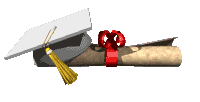 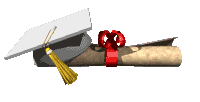 Речь тесно связана с другими психическими процессами:

Восприятием
Запоминанием
Воспроизведением.
Виды речевой деятельности:

Внешняя (устная)
Внутренняя (письменная)
Для ребёнка хорошая речь – залог успешного обучения и развития.
«Язык не может быть плохим или хорошим…Ведь язык – это только зеркало. То самое зеркало, на которое глупо пенять.»         С.Довлатов
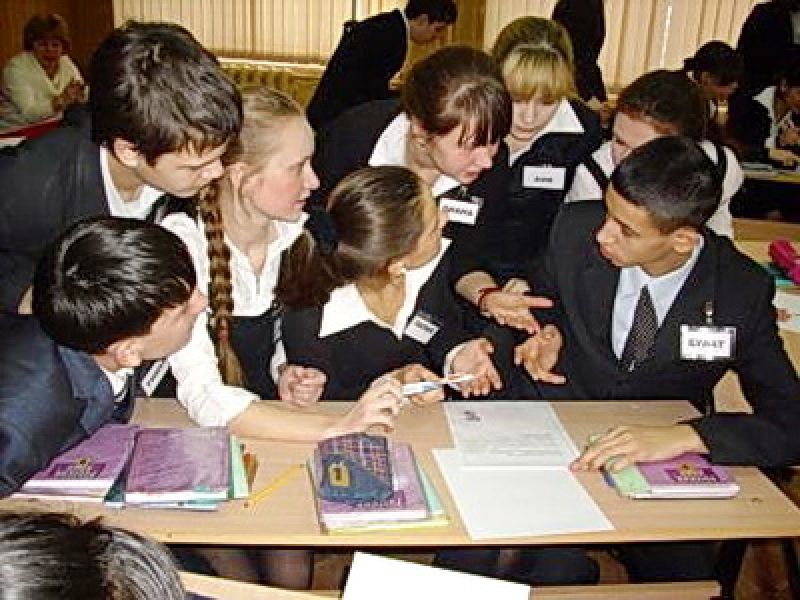